PHOTOSYNTHESIS
Plant Structures:  root, stem, trunk, leaves
ATP Adenosine Tri-phosphate the energy molecule of the cell, a rechargeable battery.
carbon dioxide + water → glucose + oxygen + energy 6CO2 + 6H2O → C6H12O6 + 6O2 + energy
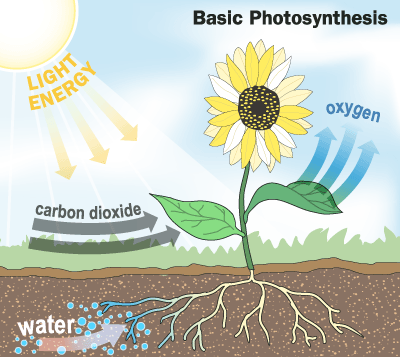 Photosynthesis
sunlight Carbondioxide + Water ------------------------>> Glucoose + Oxygen. Chlorophyll
images:
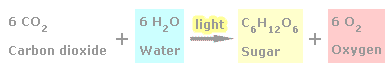 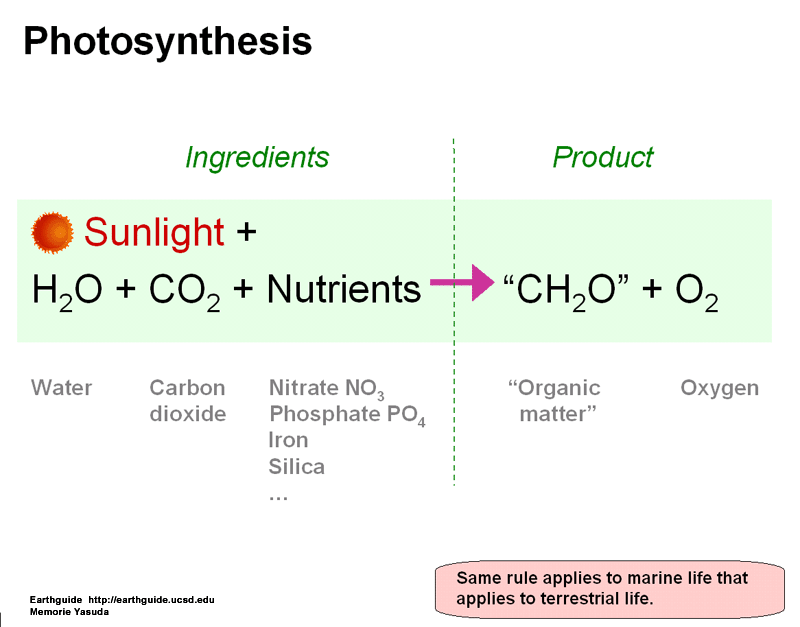 Photosynthesis: Light Dependent and Light Independent Reactions.
The 'light-dependent reactions', or photosynthesis, is the first stage of photosynthesis, the process by which plants capture and store energy from sunlight. In this process, light energy is converted into chemical energy, in the form of the energy-carrying molecules ATP and NADPH. In the ‘light-independent reactions’ (The Calvin Cycle), the formed NADPH and ATP drive the reduction of CO2 to more useful organic compounds, such as glucose.
Factors affecting Photosynthesis
Temperature affects photosynthesis. 
Water affects photosynthesis.
Carbon dioxide affects photosynthesis.
Sunlight affects photosynthesis.
Too much or too little of all of these factors can inhibit photosynthesis.
Cellular Respiration
Explain how products of photosynthesis are used as reactants for cellular respiration and vice-versa.

Explain how photosynthesis stores energy and cellular respiration releases energy.

Identify the reactants, products and the basic function of photosynthesis.

Identify the reactants, products and the basic function of cellular respiration.

Discuss the role of anaerobic respiration in living things.

Connect the role of ATP to energy transfer within the cell
AEROBIC RESPIRATION
During Cellular respiration energy is released from food molecules.  The energy fuels the ATP – ADP energy cycle in the cell.  aerobic respiration takes place in the mitchondrion.
Aerobic respiration, which requires oxygen, has three phases:  glycolysis, the Krebs Cycle, and electron transport.
Anaerobic respiration, which takes place without oxygen, involves only glycolysis ad fermentation.  
Anaerobic is inefficient compared to Aerobic.  Anaerobic Respiration always leaves a high energy molecule as waste.  Anaerobic respiration in your body leaves lactic acid which causes pain after strenuous exercise.
Aerobic Respiration starts in the Cytoplasm and Ends in the “Mitochondria”
ATP – ADP ENERGY CLYCLE
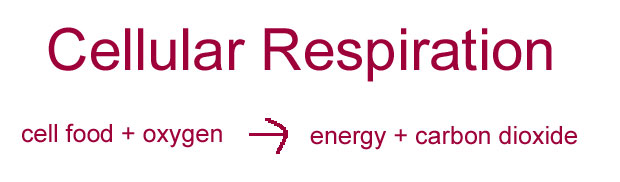 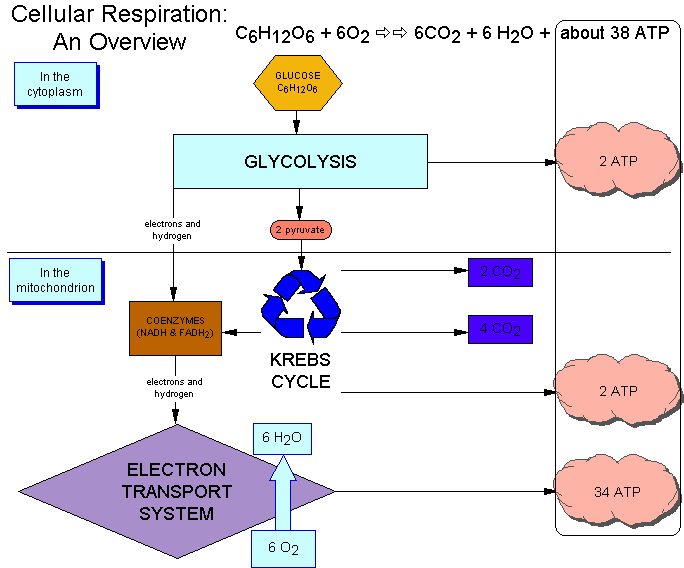 Comparison of Respiration and Photosynthesis.  They are exactly equal and opposite of one another.
Respiration
Three Stages
Hydrolysis
Krebs Cycle
Electron Transport
Approximately 38 ATP
Photosynthesis
Two Stages
Light Dependant Reactions
Light Independent reactions: Calvin Cycle
1 Glucose Molecule
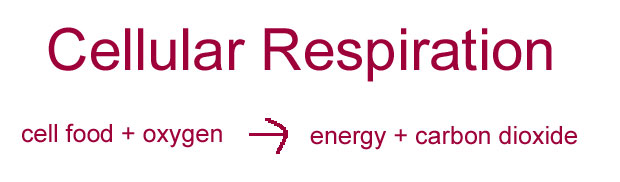 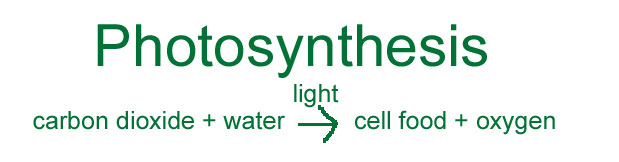 Photosynthesis and Aerobic Respiration Equal and Opposite
carbon dioxide + water (sunlight) → glucose + oxygen + energy absorbed 

6CO2 + 6H2O (sunlight)→ C6H12O6 + 6O2 + energy absorbed

Glucose + Oxygen → Carbon dioxide + water + 38ATP energy released

C6H12O6 + 6O2 → 6CO2 + 6H2O +  38ATP energy released
Anaerobic Respiration
Fermentation Overview
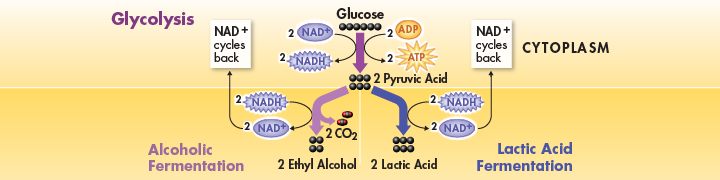 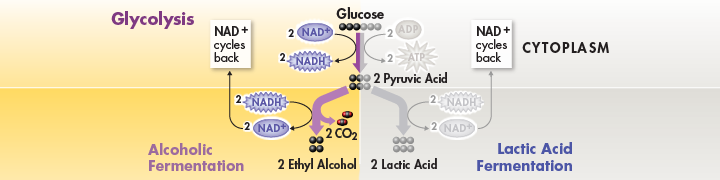 Alcoholic Fermentation
Used by yeasts and other microorganisms
Produces carbon dioxide and ethanol
Used to make bread and alcoholic drinks (beer, wine, etc.)
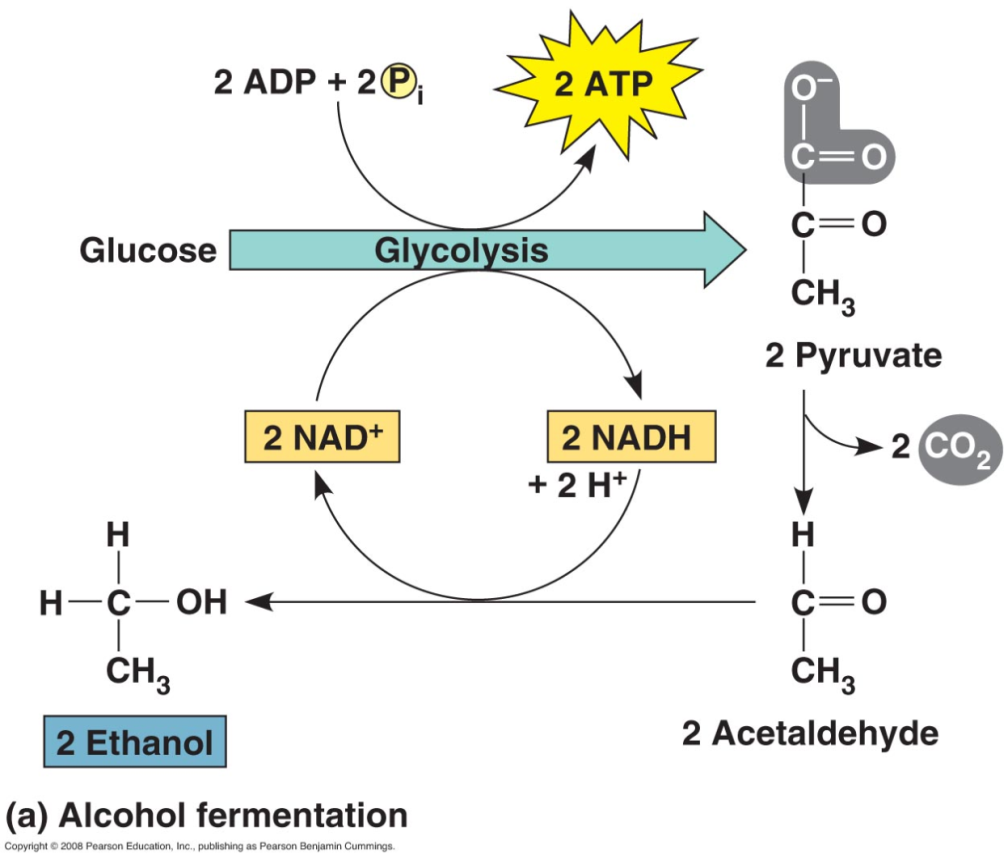 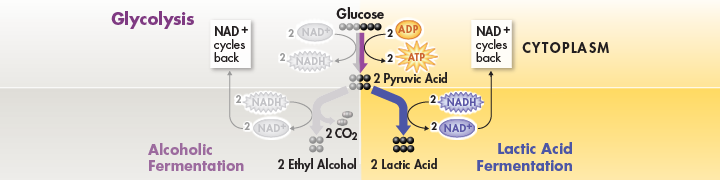 Lactic Acid Fermentation
Used by both unicellular and multicellular organisms
Lactic acid buildup in muscles causes a burning sensation
Used in the production of sour cream, cheese, yogurt, and many other foods & beverages
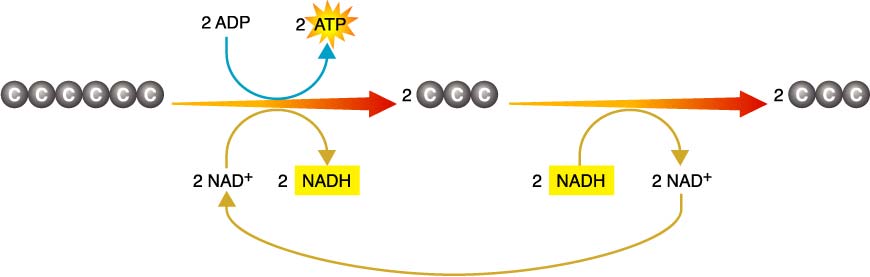 Glucose
Pyruvic Acid
Lactic Acid